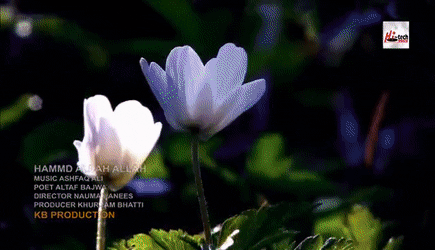 শিক্ষক পরিচিতি
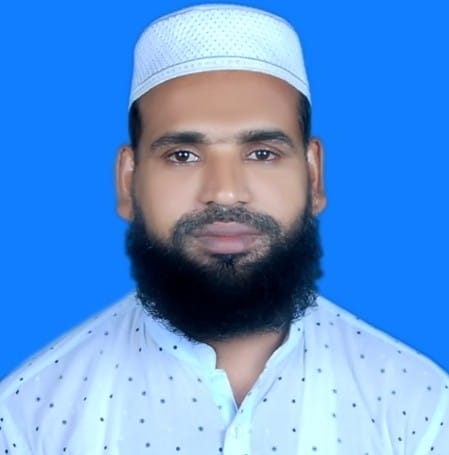 মোঃ রেজাউল করিম
সহকারি মৌলভী 
বানেশ্বর্দী ইসলামিয়া দাখিল মাদরাসা
নকলা,শেরপুর।
মোবাইলঃ০১৭৩৬৬৩৬৮৬৮
পাঠ পরিচিতি
শ্রেণিঃ দাখিল  সপ্তম
মোট শিক্ষর্থীঃ ৪০ জন
বিষয়ঃ আরবী
অধ্যায়ঃদ্বিতীয়
সময়ঃ ৩০ মিনিট।
কোন কিছু কারো কাছে গচ্ছিত রাখাকে কি বলে ?
আমানত
“الامانة”
النتاءج التعليم
علي  اي صفة حث دين الاسلام
يقول ماهي صفة الامين ؟
انكر الظلم داءما*واعمل بالعدالة
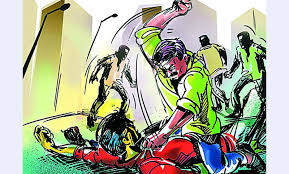 আমি সর্বদা অত্যাচার কে ঘৃনা করি আর ন্যায়ের সাথে কাজ করি।
انا فتي امين * لي خلق ودين
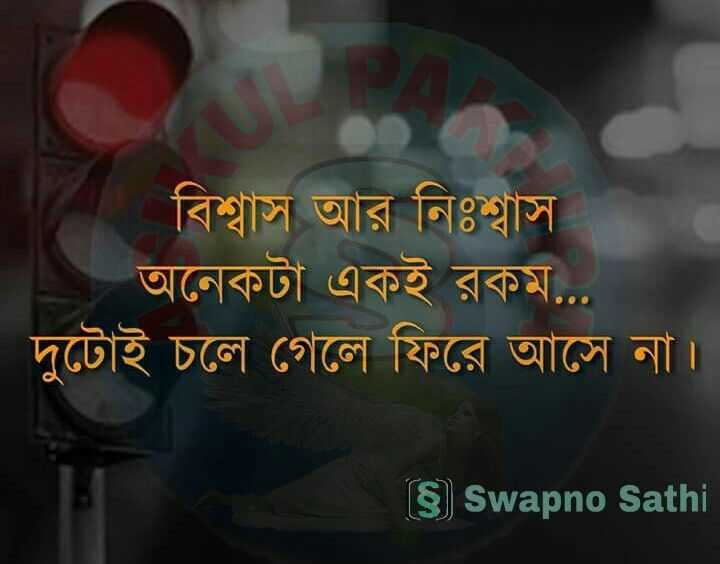 আমি একজন বিশ্বস্ত যুবক আমার রয়েছে নির্মল চরিত্র ও দ্বীন
الحق لا اضيعه * والسر لااذيعه
আমি কারো অধিকার বিনষ্ট করিনা ,গোপনিয় বিষয় আমি প্রকাশ করিনা।
من يخن الامنة * اهلكته الخيانة
যে ব্যাক্তি আমানতের খিয়ানত করে খিয়ানত তাকে ধ্বংশ করে দেয়।
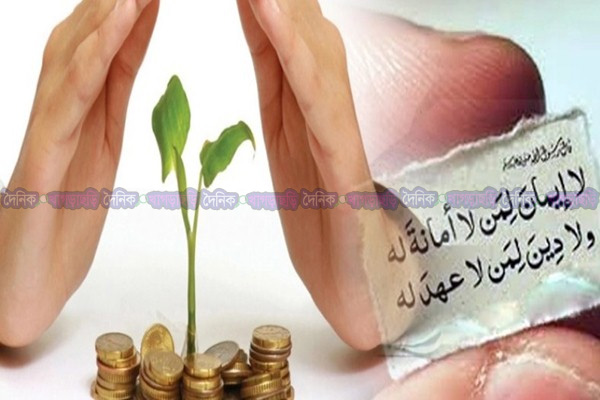 وارجع الوديعه*حتي مع القطيعه
শত্রু হওয়া সত্বেও আমি আমানতের বিষয় ফিরিয়ে দেই।
ولاامدن يدي * الي ماع احد
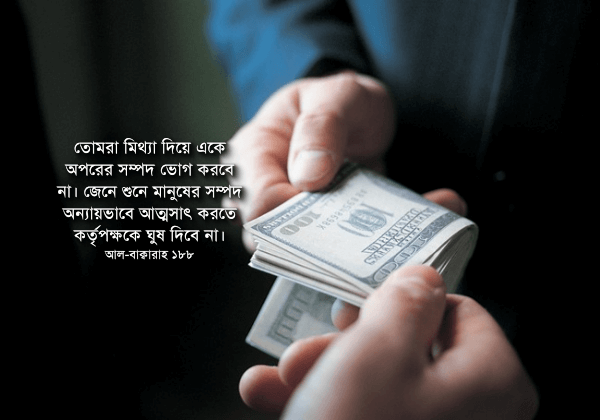 আমি আমার হাত কারো সম্পদের দিকে বাড়াইনা
ولااقولباطلا*ولااضتهالخيانة
আমি মিথ্যা কথা বলিনা এবং কোন প্রশ্ন কারিকে ভূল পথ দেখাইনা ।
معناها
محموب
প্রীয়
لايفشي
তারা গচ্ছিত রাখে
لاينفص
لا امدن
শত্রু
কম দেয়না
النتاءج التعليم
عمل الافرادي
علي  اي صفة حث دين الاسلام
الجواب: حث دين الاسلام  الي صفة الامانة
دليل العمال
يقول ماهي صفة الامين ؟
الجواب:  الرجل الامين له خلق ودين لا يضيع الحق ولا يذيع السر ويرجع بالامانة الي اهلها حتي مع القطيعة ولا  يمد يده الي متاع احد ويحترز عن قول الباطل ولا يضل ساءلا وينكر الظلم ويعمل بابعدالة
استخرج من النص خمسة صيغ للجمع ثم حولها الي الماضي
يعتمدون
يعتمد
اسرار
سر
اموال
مال
يامن
يامنون
يودع
يودعون
النقييم
صل بين المجموعتين «ا»و»ب» ليمون المعنيصحيحا
المجموعة «ا»
المجموعة»ب»
ولااضل ساءلا
انا فتي الامين
لي خلق ودين
من يخن الامانة
اهلكته الخيانة
ولااقول باطلا
الي متاع احد
الحق لا اضيعة
السر لا اذيعه
ولا امدن يدي
المجموعة «ا»
المجموعة «ب»
انا فتي الامين
لي خلق ودين
من يخن الامانة
اهلكته الخيانة
ولااقول باطلا
ولااضل ساءلا
الحق لا اضيعة
السر لا اذيعه
ولا امدن يدي
الي متاع احد
واجب المنزلي
اكتب خلاصة قصيدة»الامانة»
شكرا كثيرا